Учебное занятие «Технология изготовления  коллажей» по теме:«Рыбки разные бывают»
Мастерская «Чудеса своими руками»
Педагог ДОД – Делий Ирина Николаевна
МАУ ДО Дом детского творчества им.А.Бредова, города Мурманска
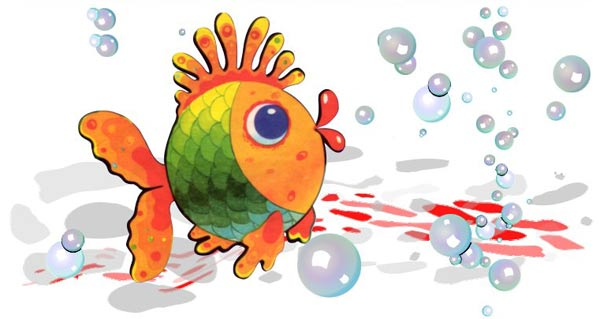 Круглая основа тела
Вытянутая форма тела
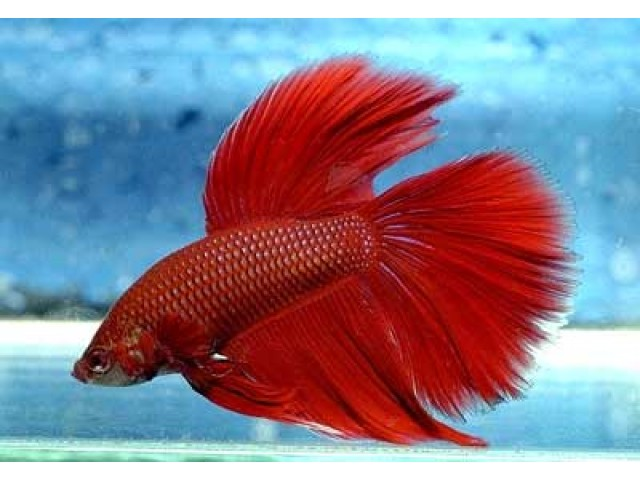 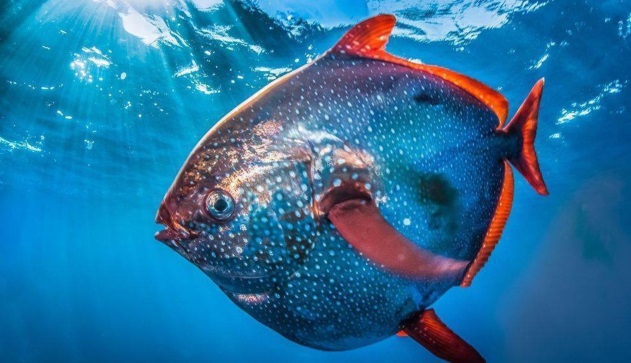 Разные формы тел рыбок
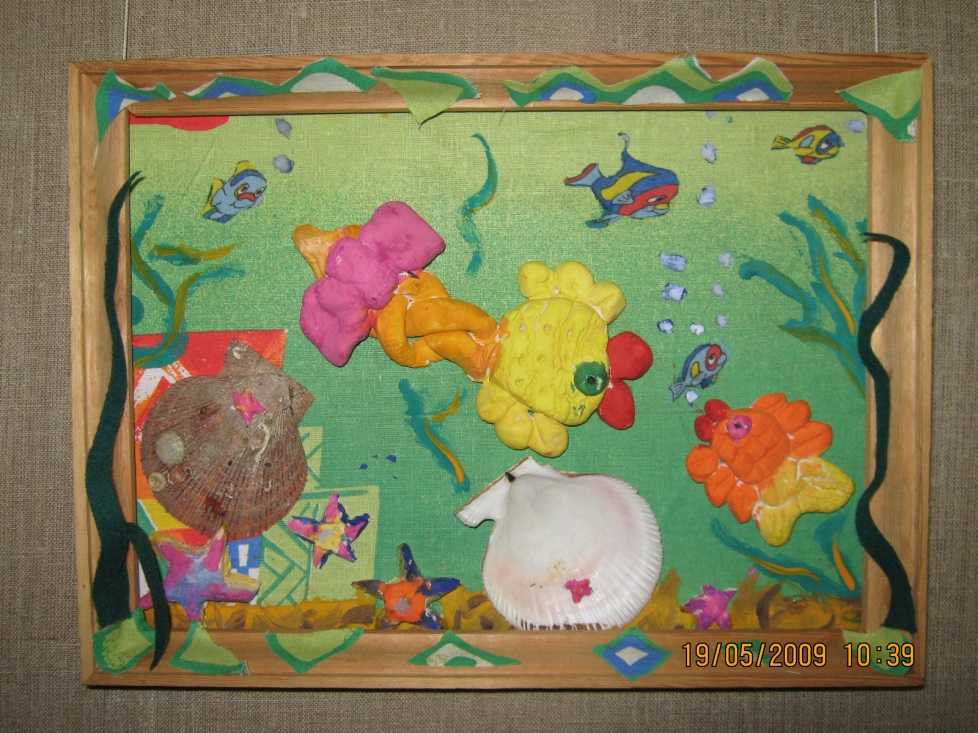 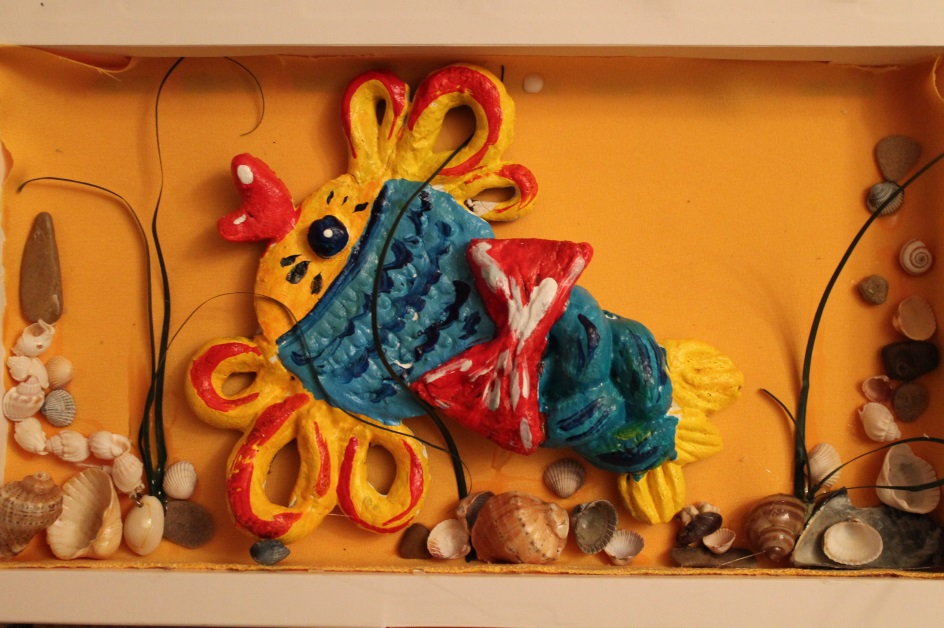 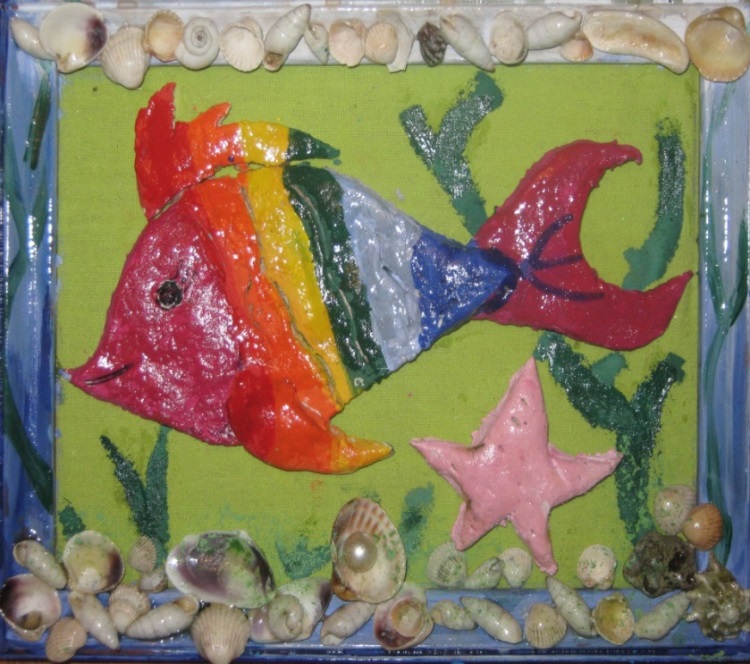 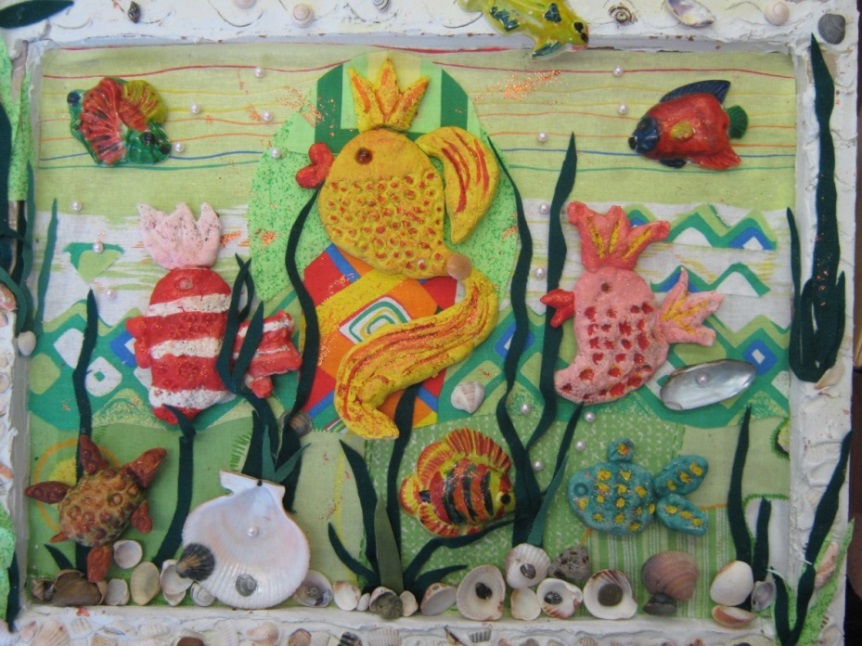 Различные варианты рыбок в детских работах
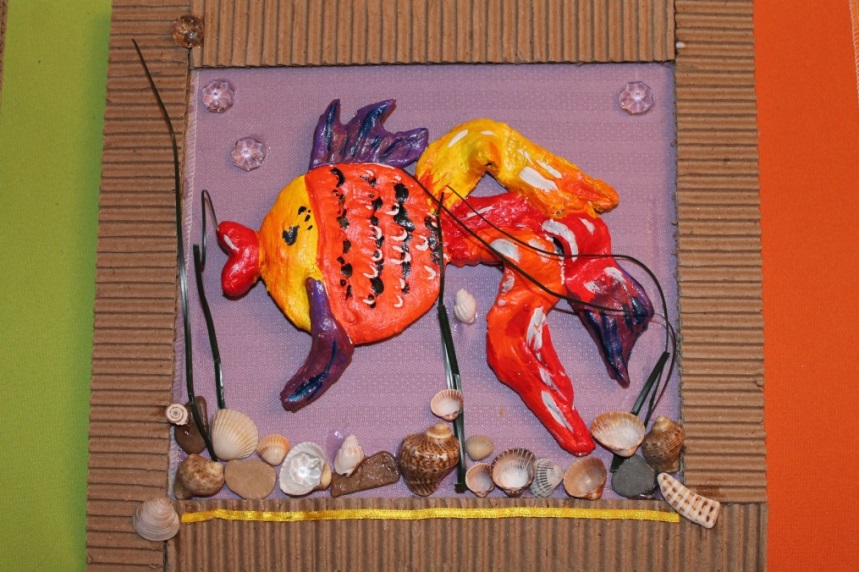 Технология изготовления коллажа «Фантазия на тему о рыбке»1. Подготовка материалов.2. Лепка рыбки по выбранной форме.3. Сушка изделий.4. Раскрашивание.5. Создание основы методом аппликации из текстиля.6. Сборка коллажа, оформление работы природными материалами.
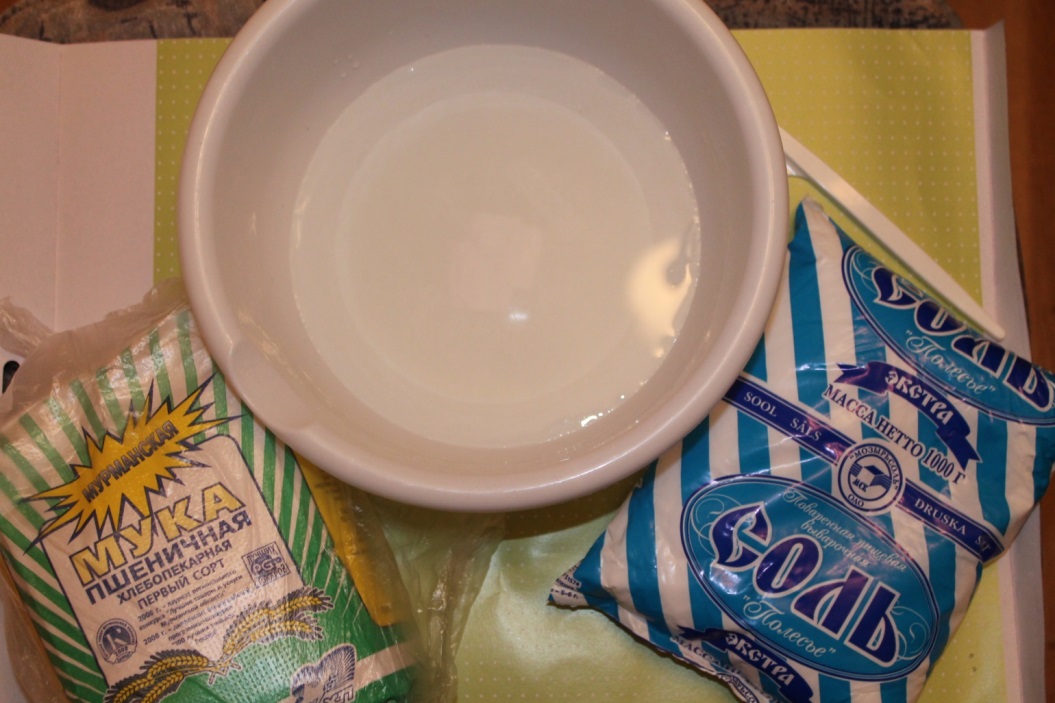 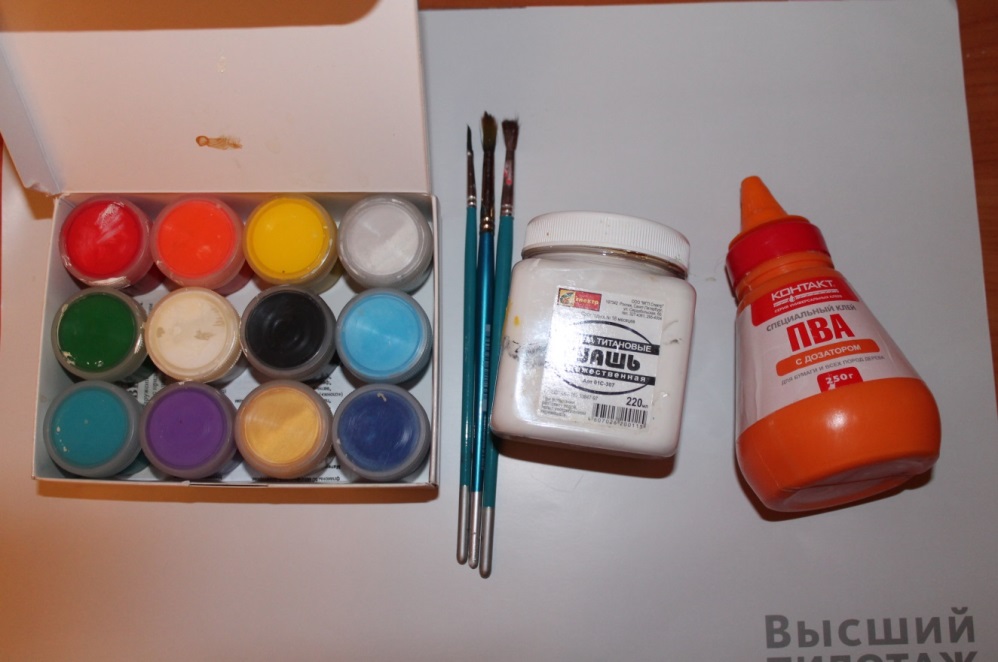 Материалы, необходимые для работы:для замешивания теста и для раскрашивания изделия
Замешивание теста: засыпание соли в воду в равных пропорциях, замешивание мукой
Формирование комочка теста
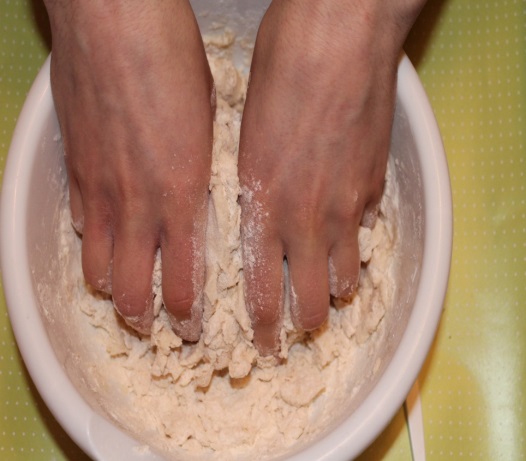 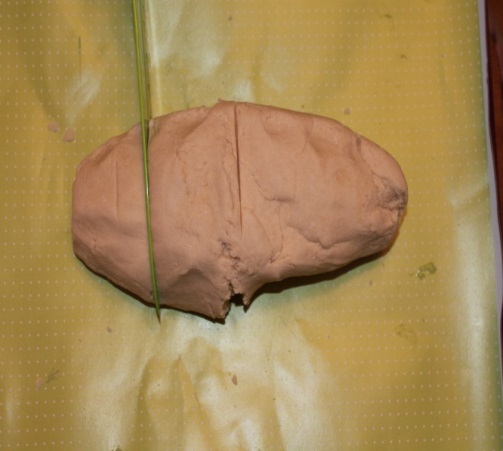 Технология изготовления тела рыбки из соленого теста
Раскатывание теста и вырезание туловища рыбки выбранной формы с помощью подручных средств ( нож, стакан или бюдце)
Формирование плавников в форме «колбасок» и «заплетание» хвоста рыбки, продавливание чешуек на тельце концом ножа или стеки.
Сушка изделий в духовке
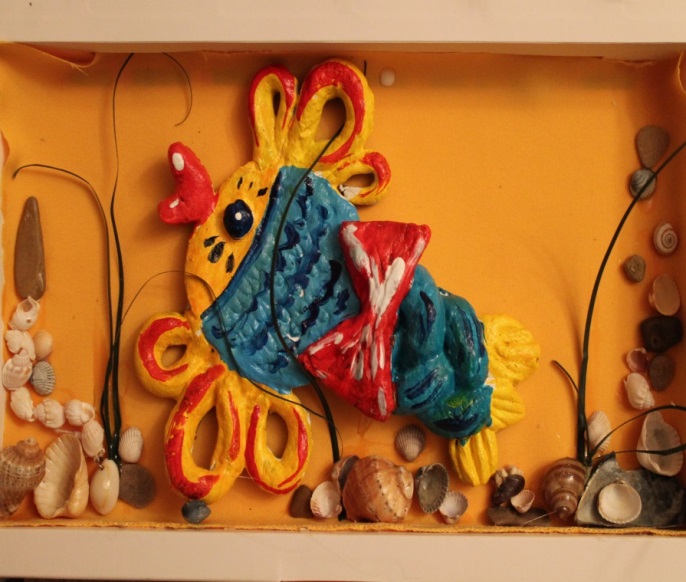 Фантазийное раскрашивание рыбок и сборка коллажа(наклеивание на подготовленную основу + приклеивание ракушек, водорослей)
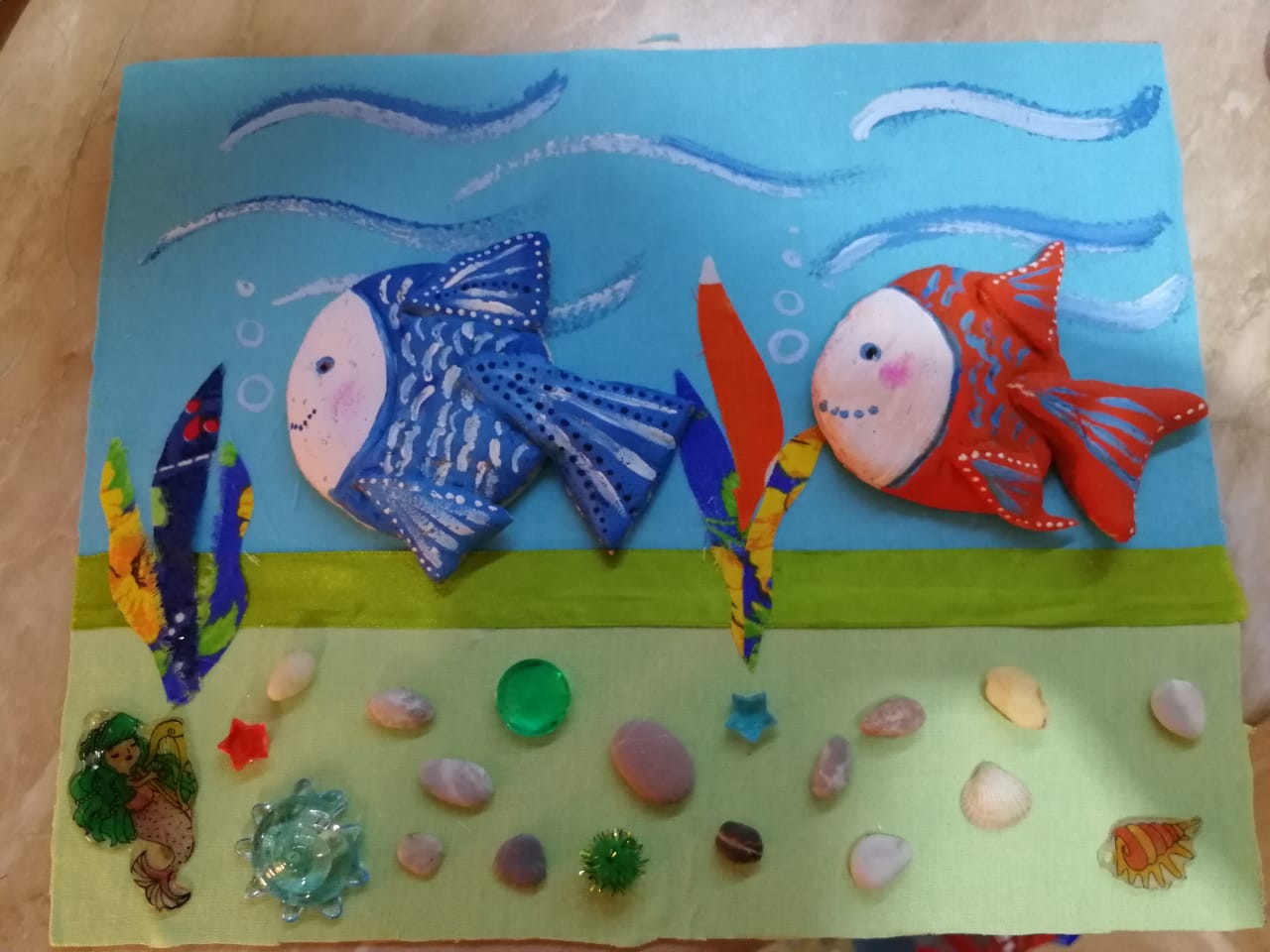 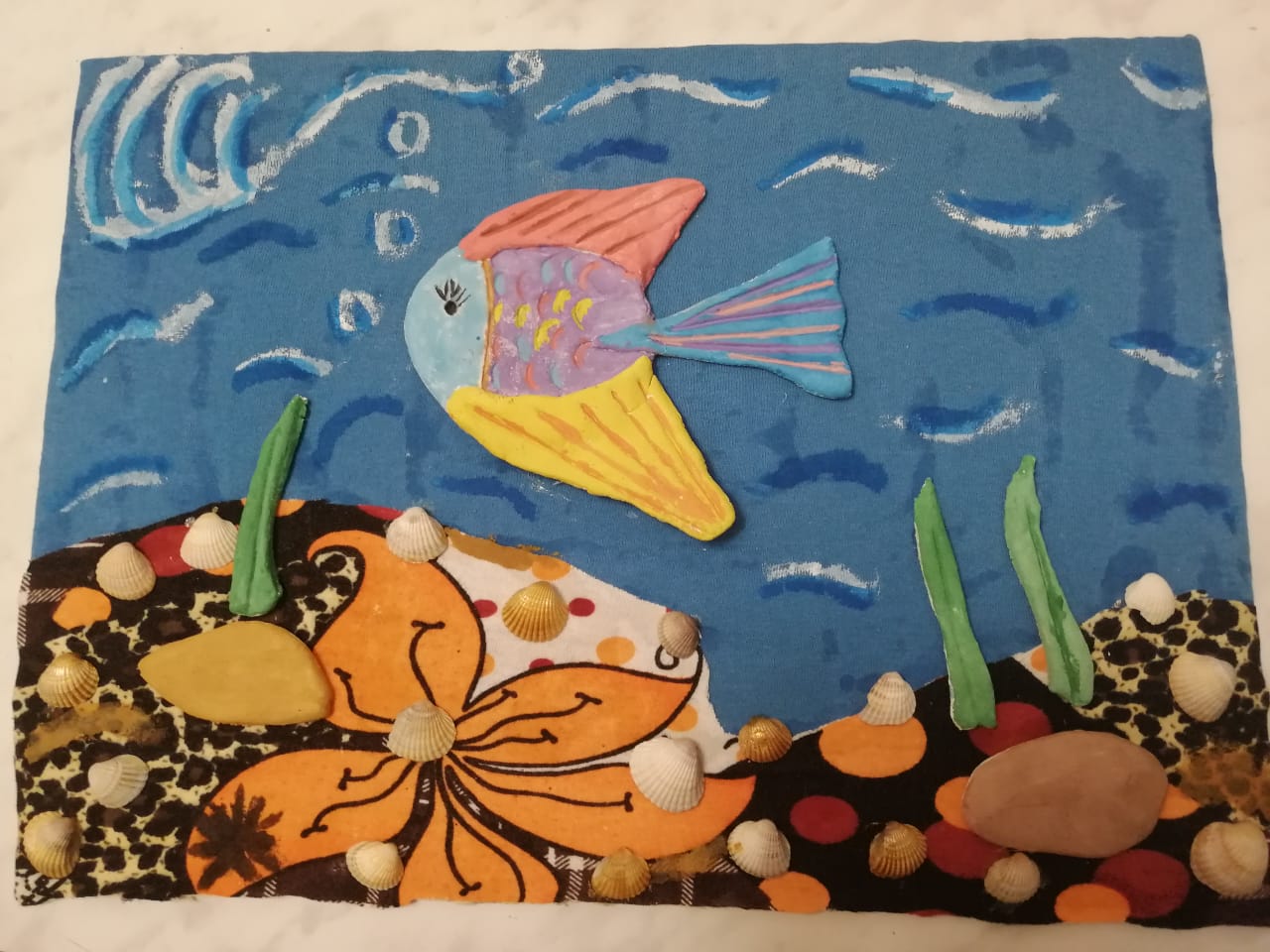 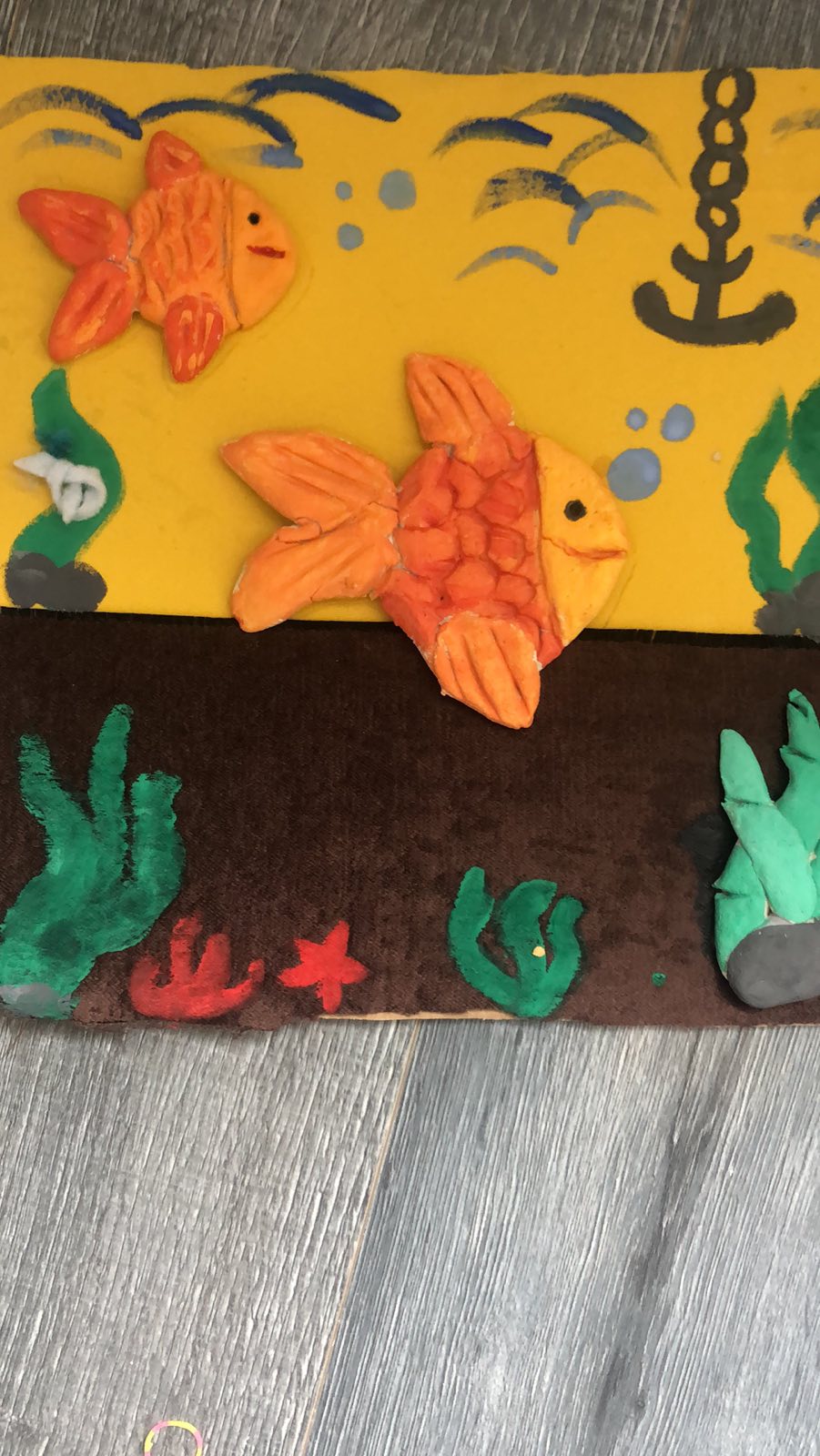 Работы обучающихся